MODULE 3: SUSTAINABLE LAND USE; ZONING; TRANSPORT AND MOBILITY
Alexandra Velasco, Luisa Aldrete, Roberto Uebel, Leasa Daniel, Ruthlyn Phipps, Xia-Xiang Claxton
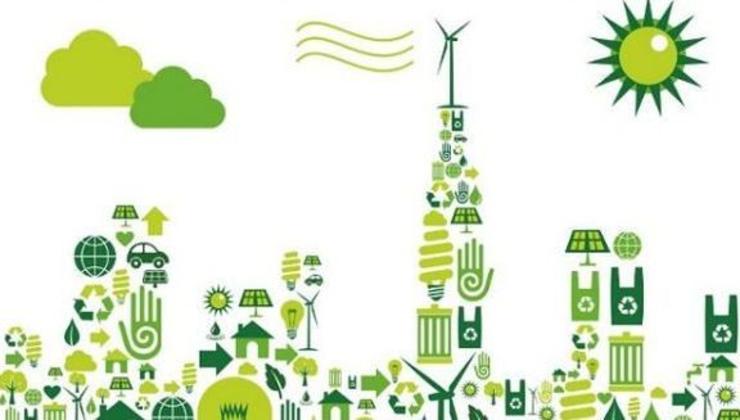 General facts
Basseterre, Saint Kitts and Nevis
Area: 6.1 km2
Population: 19.000 inhabitants (2013)
Density: 2,54/km2
Weather: 29 °C,  E Wind 24 km/h, 72 % humidity
HDI: 0,752
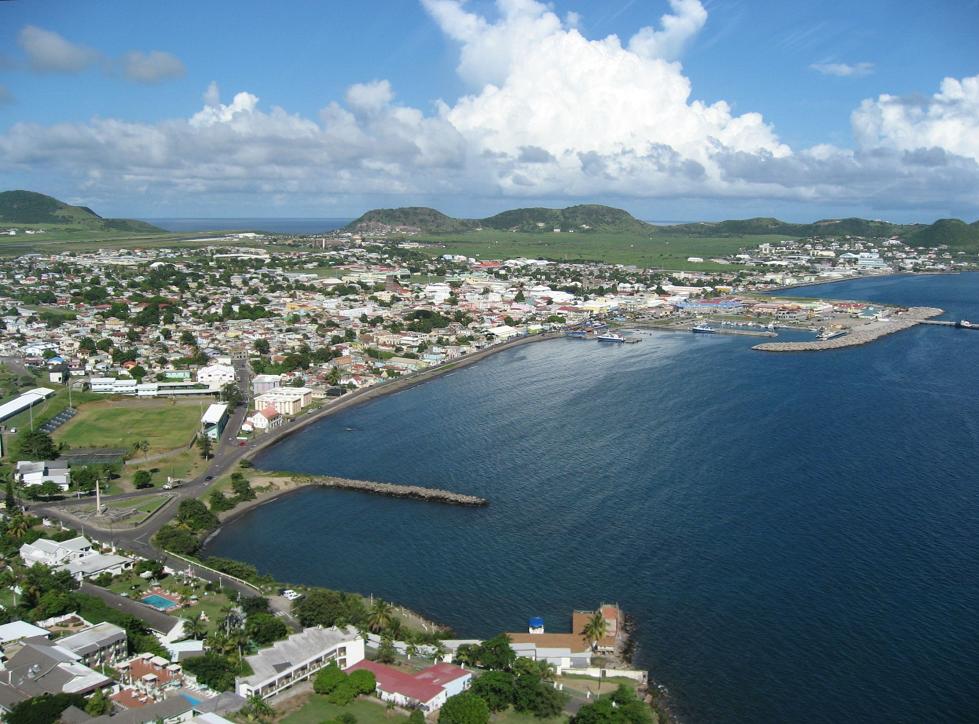 What is sustainable land use and zoning?
"In its most pragmatic sense, the right to the city is born out of the collection of basic rights to well-being and development, such as the right to decent housing and the efficient provision of basic services that are friendly to the environment, the right to an adequate quality of life, the right to social, individual and psychological well-being, as well as from the creation and revitalization of the public space in order to foster citizen participation and co-responsibility, being the material support of social, cultural, learning and recreation”. UNDP, 2015
What is sustainable land use and zoning?
Integration of the informal city with the formal city by matching the level of services between rich and poor neighborhoods, which implies public or private investment in infrastructure, equipment and services
Provision of social services with a priority focus on vulnerable groups, adjusting to the realities and needs of the communities
Integral interventions, combining physical interventions with social and in some cases economic, and integrated and coordinated execution of the different components
Participation of the community in all stages of the intervention and maintenance.
SUSTAINABLE LAND USE AND ZONING
SUSTAINABLE LAND USE AND ZONING
What is sustainable transport and mobility?
The term transportation refers to all movements in a transport network, while mobility describes the possibility and ability of an individual to move.
Therefore, mobility is the possibility of an individual to participate in activities that require travel. Each citizen should have the option to be part of social, economic, cultural and political activities, therefore, the main criterion of quality of mobility is not the distance covered, but the number of activities that an individual performs.
Sustainable mobility refers to the possibility for an individual to carry out his activities without compromising the availability of natural and energy resources for present and future generations and where, on the whole, individual actions are aimed at improving the quality of the environment, maintaining a balance between economic, social and environmental protection.
SUSTAINABLE TRANSPORT AND MOBILITY
Sustainable Transport and Mobility -Issues